স্বাগতম
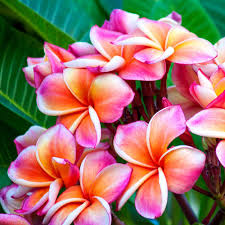 mevB‡K ï‡f”Qv
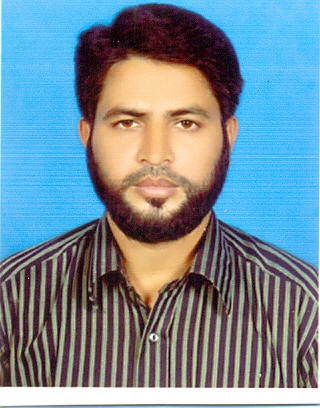 cwiwPwZ
‡gvt b~i †nv‡mb †mL
ইন্সট্রাক্টর (কম্পিউটার)
টাঙ্গাইল টেকনিক্যাল স্কুল ও কলেজ
পাঠ পরিচিতিঃ
বিষয়ঃতথ্যওযোগাযোগ প্রযুক্তি
পাঠ শিরোনামঃ
দশমিক,বাইনারি, অক্টাল ও হেক্সাডেসিমাল  পদ্ধতি গণনা
শিখন ফলঃ
১। দশমিক সংখ্যাকে  বাইনারিতে রূপান্তর করতে পারবে।
২। বাইনারি সংখ্যাকে দশমিকে রূপান্তর করতে পারবে।
৩। দশমিককে অক্টাল, অক্টালকে বাইনারিতে রূপান্তর করতে পারবে।
৪। হেক্সাডেসিমালকে দশমিকে, দশমিককে বাইনারিতে রূপান্তর করতে পারবে ।
উপস্থাপনঃ
দশমিক ১৫৭কে বাইনারিতে রূপান্তরঃ
১   ০    ১   ১
৬৪ কে অকটালে  রূপান্তর নিম্নে  দেখানো হলঃ
৮
৬৪
৮
৮ ভাগশেষ -০
৮
১- ভাগশেষ -০
০ – ভাগশেষ- ১
দশমিক ৬৪= অক্টাল ১০০
অক্টাল ১০০ কে বাইনারিতে রূপান্তর নিম্নে দেখানো হলঃ
১   ০  ০
০০০
০০০
০০১
অক্টাল ১০০= বাইনারি ০০১০০০০০০
দলগত কাজঃ
মূল্যায়নঃ
বাইনারি কয়টি বিট নিয়ে একটি অক্টাল  সংখ্যা হয় ?
বাইনারি  কয়টি বিট একটি হেক্সাডেসিমাল  হয় ?
বাড়ির কাজঃ
ধন্যবাদ  তোমাদের সবাইকে
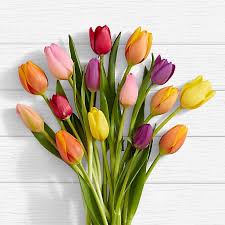